考试内容和要求
长度：m
运动和静
止的相对性
参照物
基本单位
时间：s
运动和静止
是相对的
单位换算
长度和时间
常考长度估测
定义
机械运动
常考时间估测
公式
速度
长度：刻度尺
物理意义
测量
时间：秒表
概念
误差
误差与错误的区别
匀速直线运动
变速直线运动
减小误差方法
长度和时间
机械运动
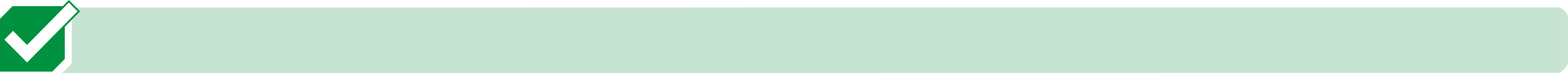 考点清单
一、长度和时间
1.长度
国际单位：在国际单位制中，长度的单位是_______，符号_______。
单位换算：1 km=_______m，1 m=_______dm，1 m=______cm，
1 m=_______mm，1 m=106μm，1 m=109 nm。
测量长度的基本工具是刻度尺，测量前要观察刻度尺
的______、分度值和量程。
m
米
103
102
10
103
单位
返回思维导图
正确使用刻度尺测量长度：
返回思维导图
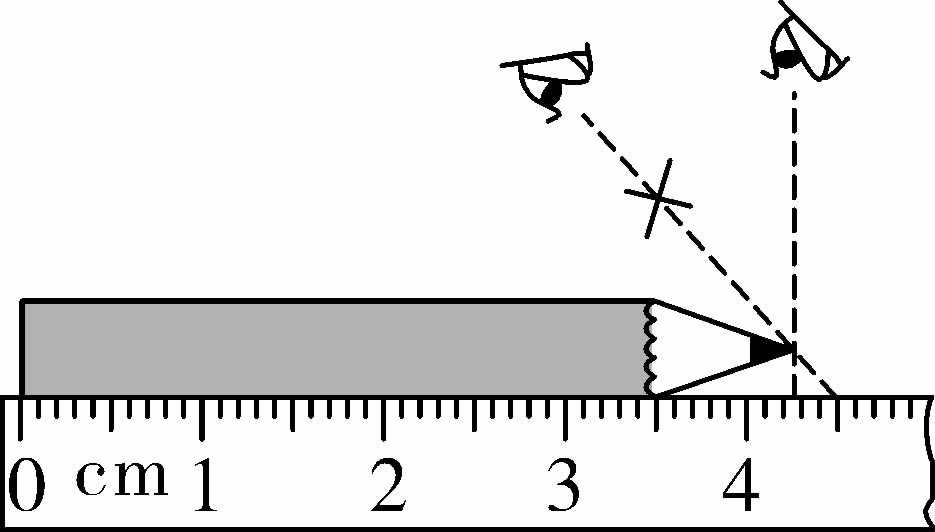 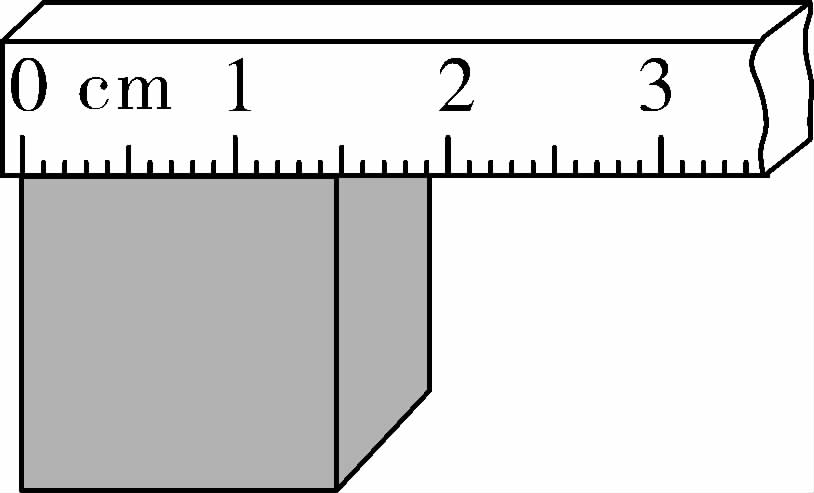 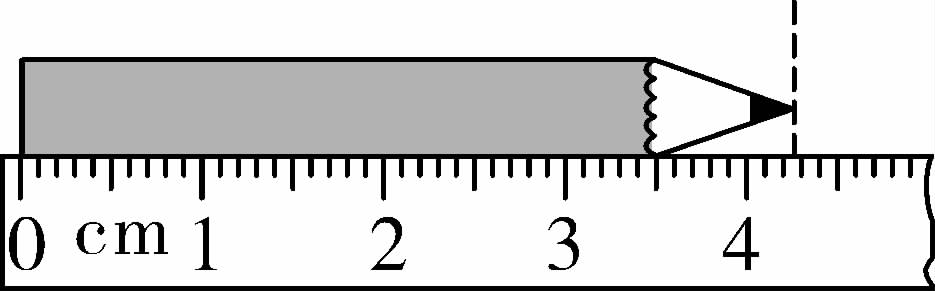 4.25cm
2.时间
国际单位：在国际单位制中，时间的单位是_______，符号_______。
单位换算：1 h=______min=__________s,1 s=103 ms，1 ms=103μs。
s
秒
60
3.6×103
返回思维导图
3.误差
测量值与真实值总会有差异，这种差异叫作误差。
误差和错误不同：
返回思维导图
二、机械运动
1.运动和静止的相对性
(1)机械运动：一个物体相对于另一个物体的位置随时间的变化，叫做机械运动，通常简称为运动。
(2)参照物：要判断一个物体是运动的还是静止的，必须先选定一个物体作参照，这个物体叫做参照物。相对于参照物，物体的位置变化了，我们就说它是 ________的;物体的位置没有变化，我们就说它是________的。
静止
运动
返回思维导图
(3)运动和静止是相对的：选择不同的参照物，对同一物体运动情况的描述就有可能不同。我们通常所说的运动和静止，是以 ________作为参照物的。如图中以自动扶梯为参照物，乘客是_______的，以地面为参照物，乘客是________的。
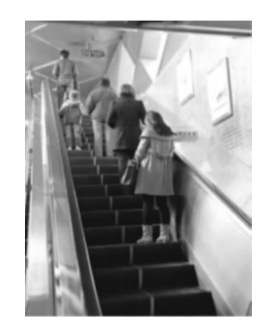 地面
静止
运行中的自动扶梯
运动
返回思维导图
2.速度
物理意义：描述物体运动快慢的物理量。                   
定义：物体通过的路程与通过这段路程所用时间的比值叫做速度。
公式：________。
s表示_________，单位为m或km；
t表示_________,单位为s或h;
v表示速度，单位为m/s或km/h，在数值上等于物体在单位时间内通过的路程。
单位换算：1 m/s=________km/h。
路程
时间
3.6
返回思维导图
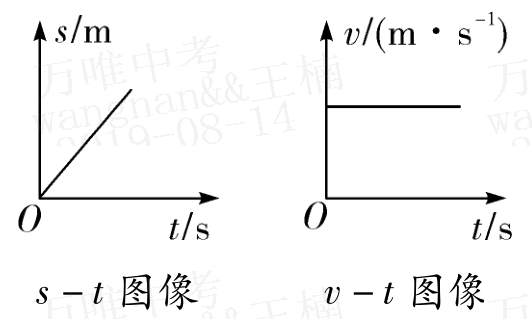 3.匀速直线运动
物体运动速度不变的直线运动。匀速直线
运动的v-t图像和s-t图像，如右图所示。
4.变速直线运动
速度变化的直线运动。也可以用v=    来描述运动的快慢，这样算出来的速度叫做平均速度。
返回思维导图
例：甲、乙两人进行100m赛跑，结果甲比乙超前10m到达终点．    如果让甲从原起跑线往后退10m起跑，乙仍从原起跑线起跑，    两人都保持原来的速度重新比赛，则比赛结果是（　　）  A．同时到     B．甲先到     C．乙先到     D．不能确定
B
10m
100m
v甲 > v乙
甲
10m
90m
乙